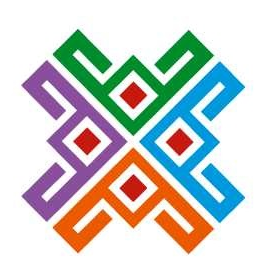 МОЛОДІЖНА РАДА
ПРИ ХМЕЛЬНИЦЬКІЙ ОБЛАСНІЙ
ДЕРЖАВНІЙ АДМІНІСТРАЦІЇ
СКЛАД МОЛОДІЖНОЇ РАДИ
СКЛАД МОЛОДІЖНОЇ РАДИ
ПРЕДСТАВНИКИ МІСЦЕВИХ МОЛОДІЖНИХ РАД

ПРЕДСТАВНИКИ ГРОМАДСЬКИХ ОРГАНІЗАЦІЙ

ПРЕДСТАВНИКИ УЧНІВСЬКОГО ТА СТУДЕНТСЬКОГО САМОВРЯДУВАННЯ
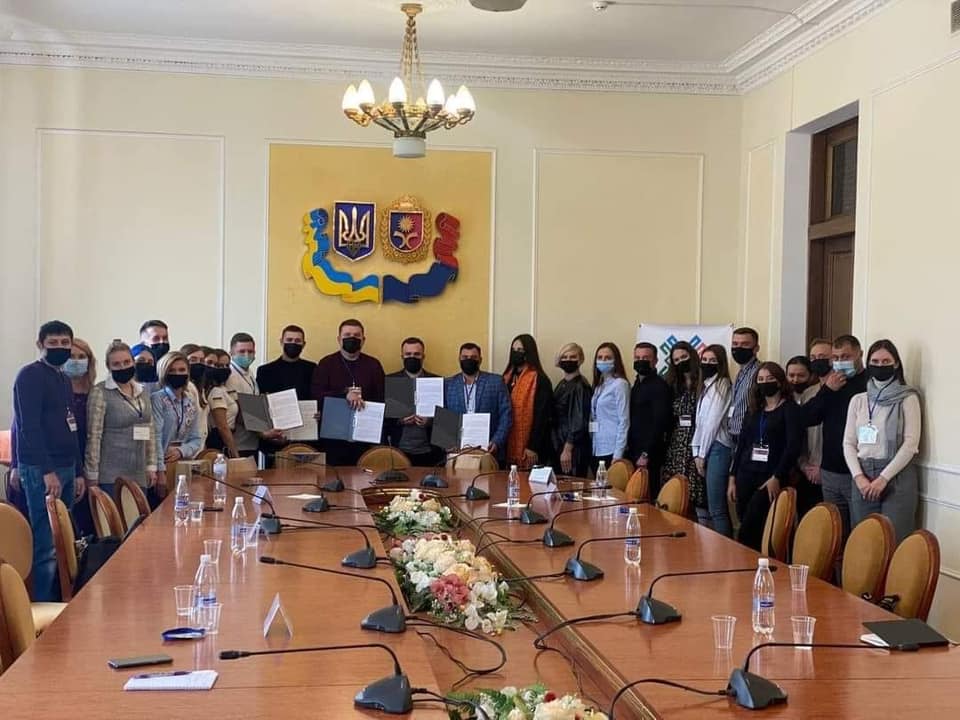 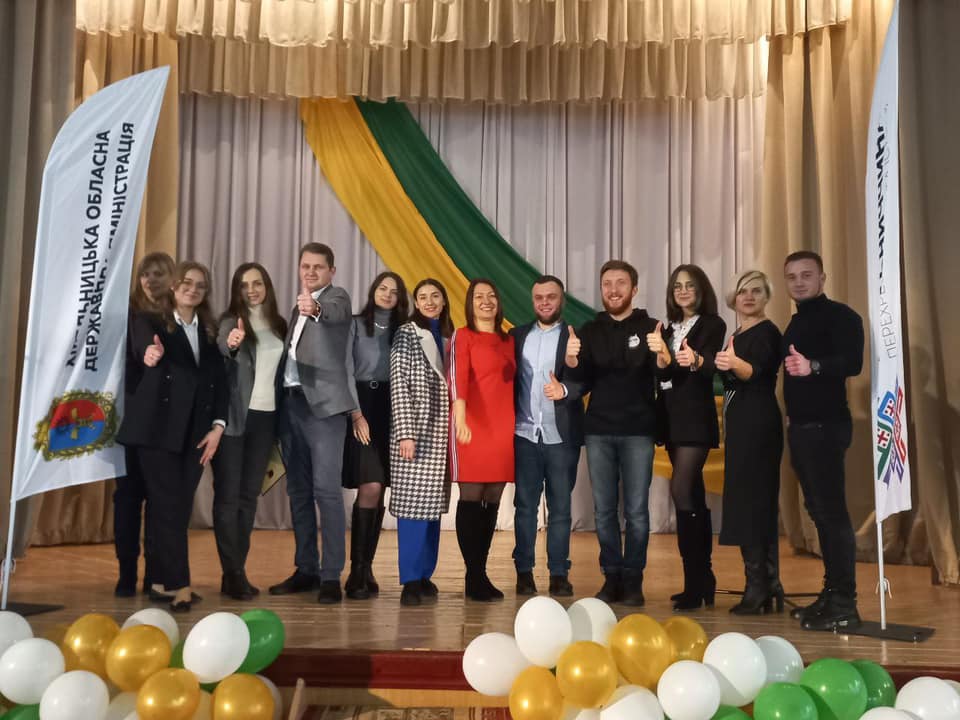 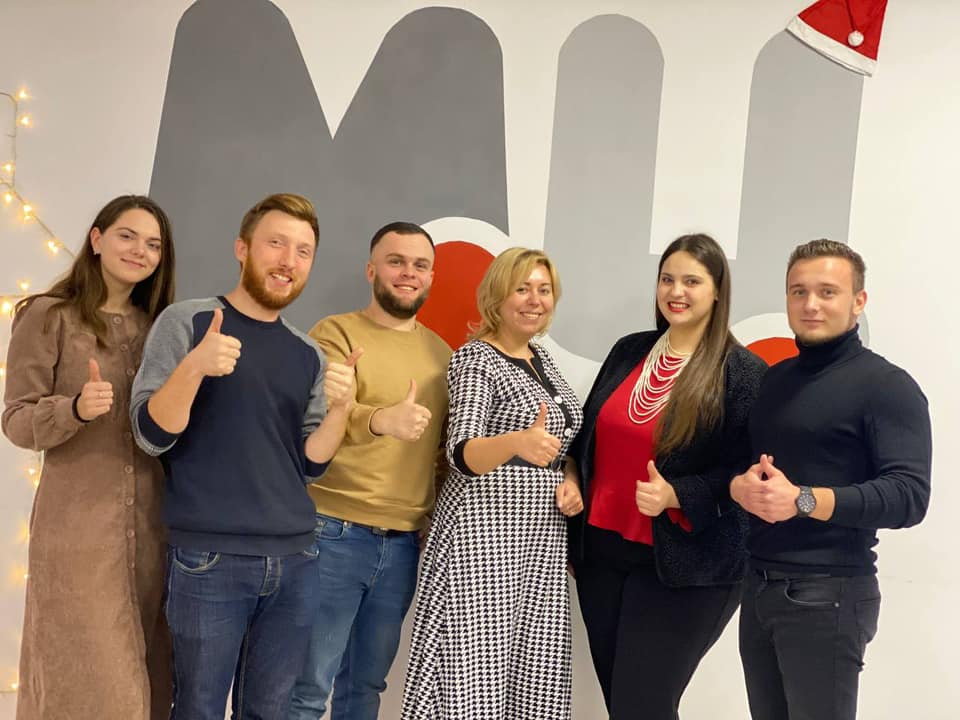 2021
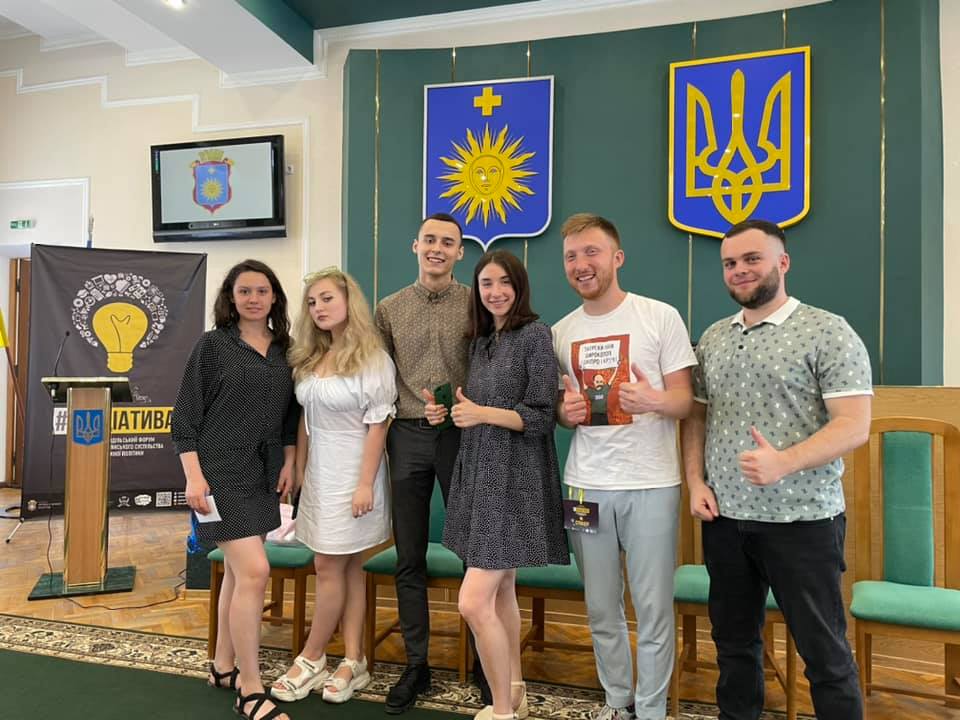 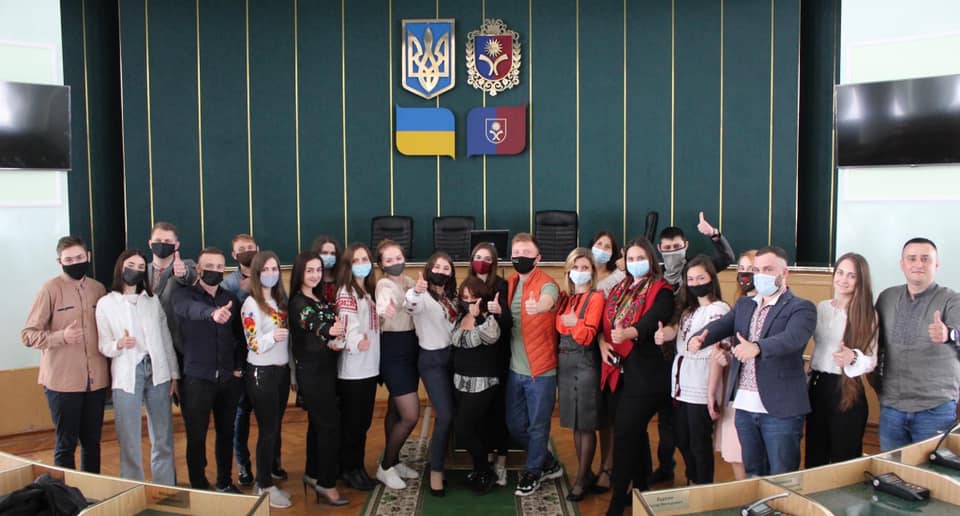 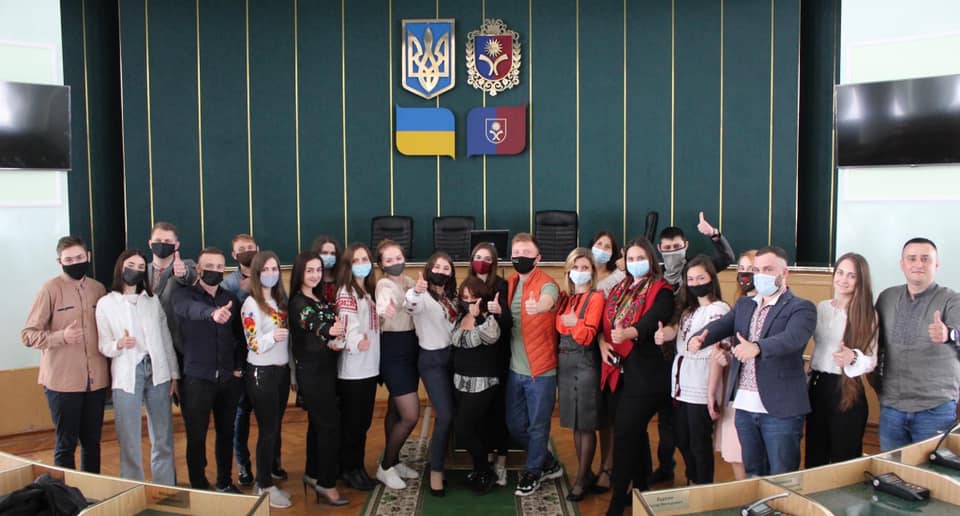 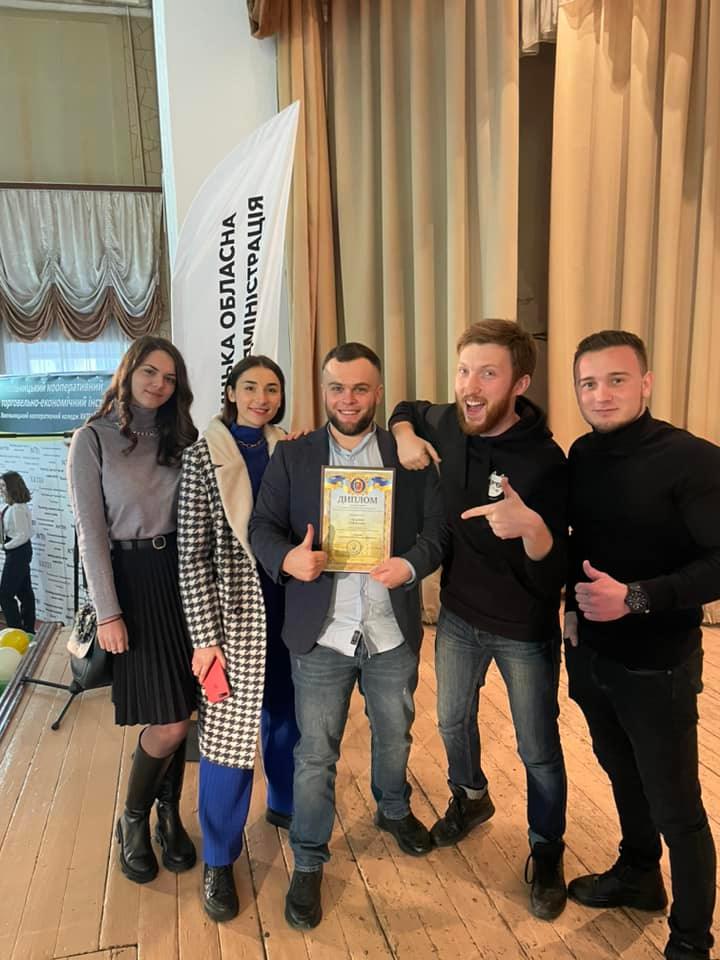 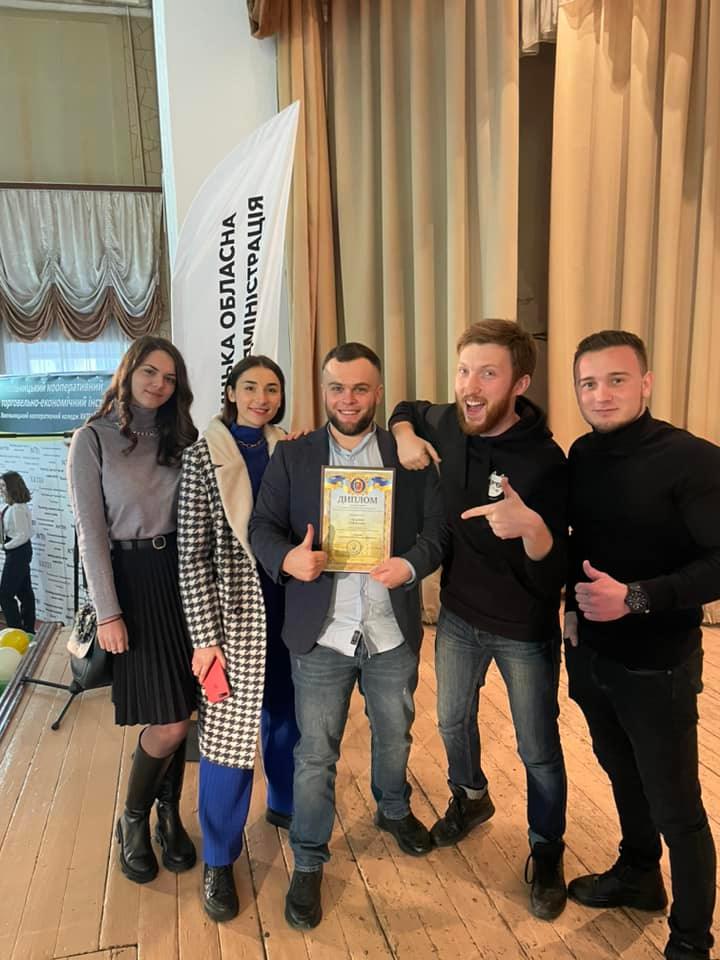 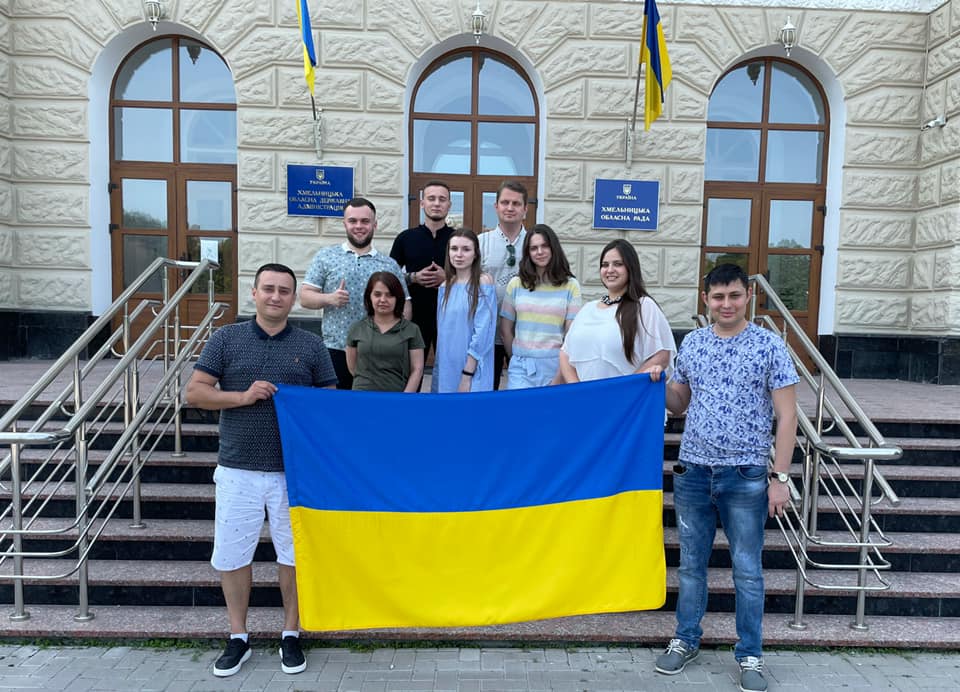 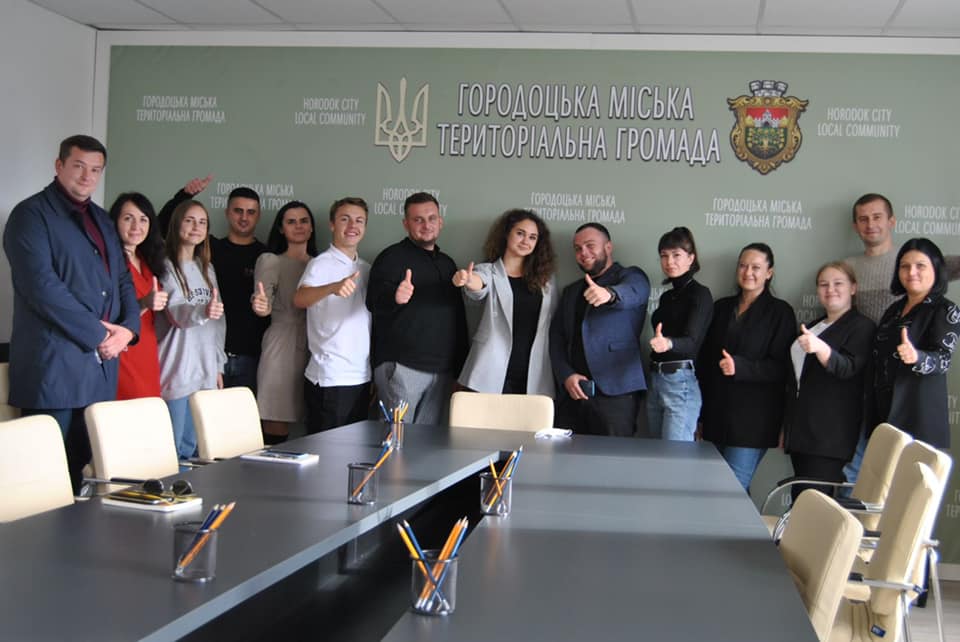 МІСЦЕВІ МОЛОДІЖНІ РАДИ
МІСЦЕВІ МОЛОДІЖНІ РАДИ
На території Хмельницької області є:

60 територіальних громад

Лише 7 ТГ мають створені молодіжні ради

Менше 12%
МІСЦЕВІ МОЛОДІЖНІ РАДИ
ХМЕЛЬНИЦЬКА ТГ
 КАМ`ЯНЕЦЬ-ПОДІЛЬСЬКА ТГ
 ШЕПЕТІВСЬКА ТГ
 ДУНАЄВЕЦЬКА ТГ
 СЛАВУТСЬКА ТГ
 КРАСИЛІВСЬКА ТГ
 ГОРОДОЦЬКА ТГ
МІСЦЕВІ МОЛОДІЖНІ РАДИ
2022 рік – 20 успішних місцевих молодіжних рад

Більше 33% від всієї кількості ТГ Хмельниччини
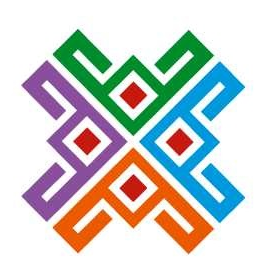 МОЛОДІЖНА РАДА
ПРИ ХМЕЛЬНИЦЬКІЙ ОБЛАСНІЙ
ДЕРЖАВНІЙ АДМІНІСТРАЦІЇ